Задание № 14
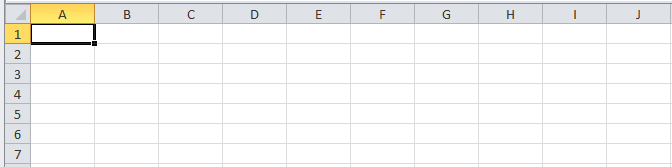 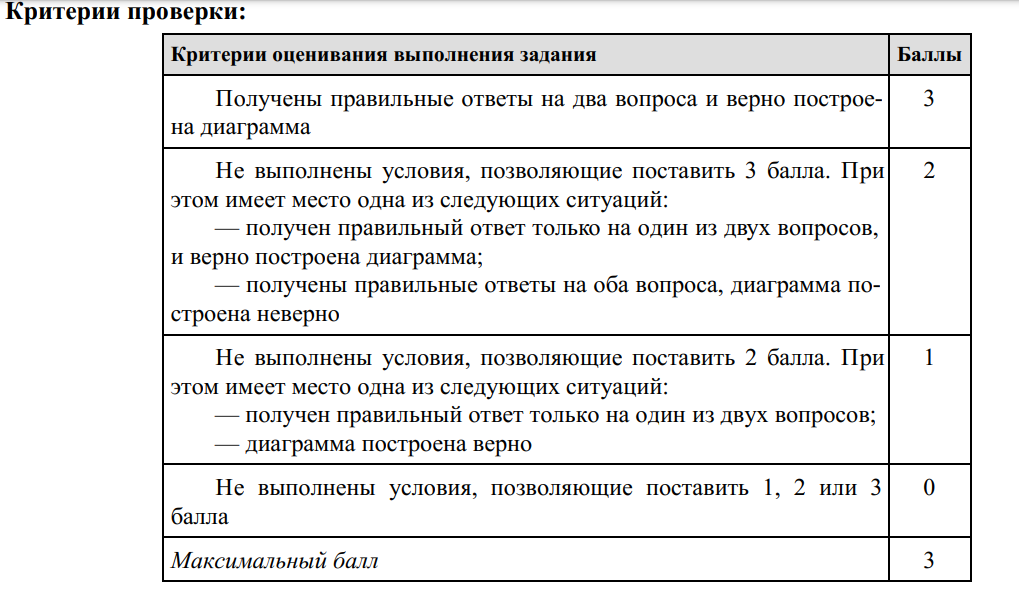